Tidligere sykehistorie
Tidligere operasjoner
Tidligere akutte tilstander
Pågående akutte/subakutte tilstander
Kroniske tilstander
Aktuelle operasjoner
Følgetilstander
Kirurgisk historikk
Problemliste = PL
Medisinsk historikk
Prosedyrekoder

Manuell registrering
  -Gjennomført før HP
  -Gjennomført utenfor HP

Automatisk registrering
   -Gjennomført i HP
Diagnosekoder

Manuell registrering
  -Gjennomgått før HP
  -Gjennomgått utenfor HP
  -Gjennomgått i HP – legg til i medisinsk historikk og løs på Problemliste
Prosedyrekoder – MÅ knyttes til diagnosekode

Legger seg til kirurgisk historikk automatisk
Diagnosekoder

Manuell registrering

Krever vedlikehold
Koding
Poliklinikk / Dagopphold
Innleggelse og Utskrivning
Besøksdiagnose/Arbeidsdiagnose
Takst og Prosedyre
Oppgjørskonto og
Primært problem 
(= Hoveddiagnose)
Problemliste
Vedlikehold av Problemliste
Diagnosekoder med gul bakgrunn –  Velg om diagnose beholdes på Problemliste eller fjernes

Aktiv (Behold): Pågår etter utskrivning, ikke ferdigbehandlet, kronisk, følgetilstand

Løs (Fjern): Ferdigbehandlet, førstegangs problem, ikke relevant til medisinsk historikk, legger seg under Tidligere problemer

Legg til i medisinsk historikk og løs (Fjern): Ferdigbehandlet, relevant medisinsk historikk
Takster/prosedyrekoder

Påkrevd dokumentasjon

Besøkstakst «poliklinisk helsehjelp» registreres automatisk ved innsjekk

Takster/prosedyrer trenger ikke tilknytning til diagnosekode
Relevante diagnosekoder velges fra Problemliste

Påkrevd dokumentasjon

Velg 

Tilknytt diagnose til oppgjørskonto via:


                    eller
Diagnosekoder

Påkrevd dokumentasjon

Kan hentes fra Problemliste (Problemer)

Kan legges til på Problemliste
Oppgjørskonto 

Diagnosekoder som vises på Oppgjørskonto blir med i epikrisemelding – IKKE ALT FRA PROBLEMLISTE


        Primært problem

Påkrevd dokumentasjon
Diamant indikerer primært problem
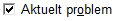 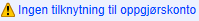 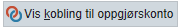 Vedlikehold av Problemliste er viktig på poliklinikk også!